Inverse Variation
Inverse Variation
Direct Variation – As one variable gets larger, the other variable gets larger

Inverse Variation – As one variable gets larger, the other variable gets smaller
Inverse Variation
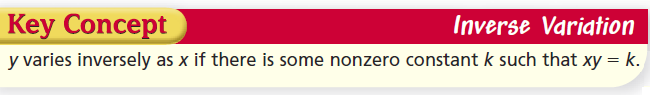 Manufacturing  The owner of Superfast Computer Company has calculated that the time t in hours that it takes to build a particular model of computer varies inversely with the number of people p working on the computer. The equation	can be used to represent the people building a computer. Complete the table and draw a graph of the relation.
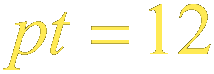 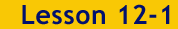 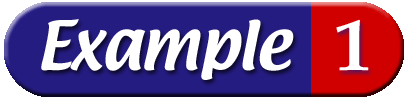 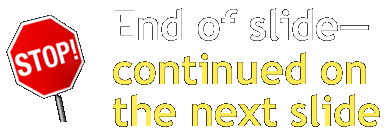 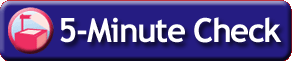 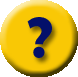 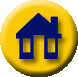 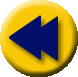 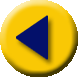 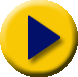 Example 1-1a
Solve for
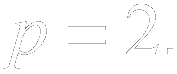 Original equation
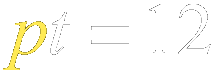 Replace p with 2.
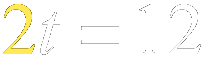 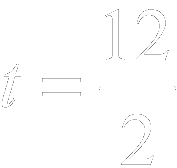 Divide each side by 2.
Simplify.
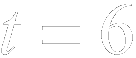 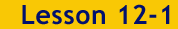 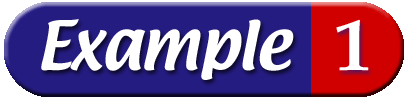 Answer:
6
3
2
1.5
1.2
1
Solve the equation for the other values of p.
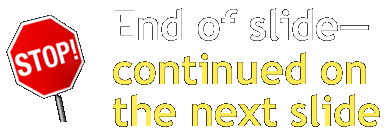 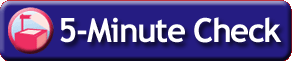 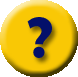 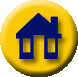 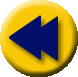 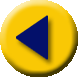 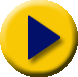 Example 1-1b
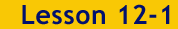 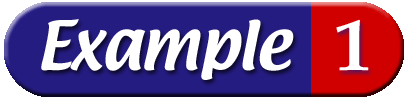 Graph the ordered pairs:  (2, 6), (4, 3), (6, 2), (8, 1.5), (10, 1.2), and (12, 1).
Answer:
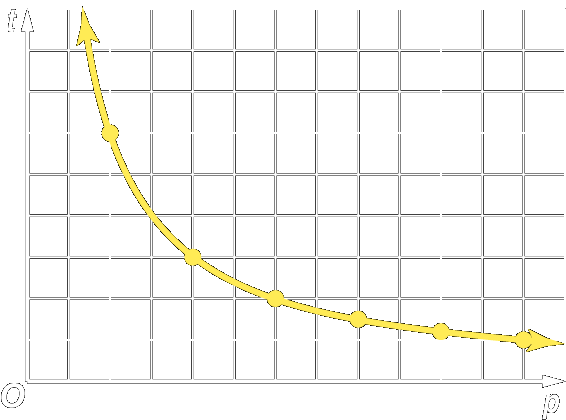 As the number of people p increases, the time t ittakes to build a computer decreases.
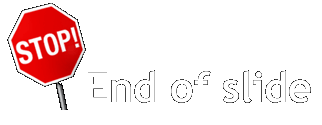 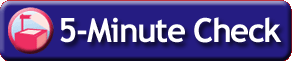 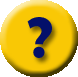 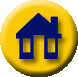 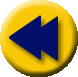 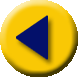 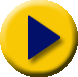 Example 1-1c
Manufacturing  The foreman of a package delivery company has found that the time t in hours that it takes to prepare packages for delivery varies inversely with the number of people p that are preparing them. The equation	can be used to represent the people preparing the packages. Complete the table and draw a graph of the relation.
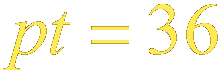 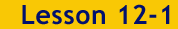 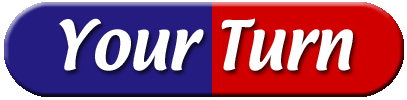 Answer:
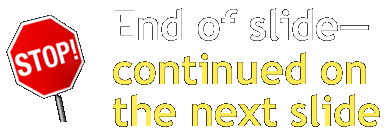 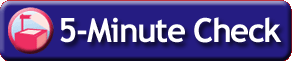 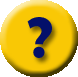 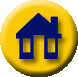 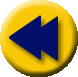 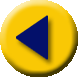 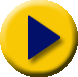 Example 1-1d
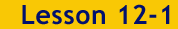 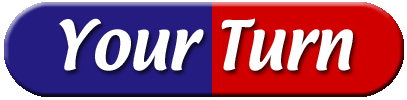 Answer:
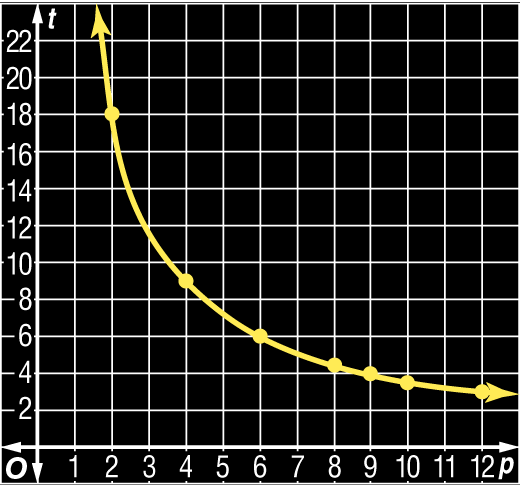 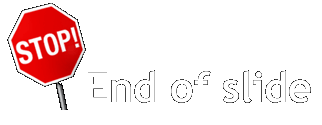 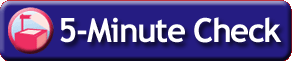 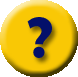 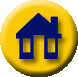 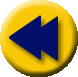 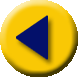 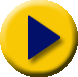 Example 1-1e
Graph an inverse variation in which y varies inversely as x and
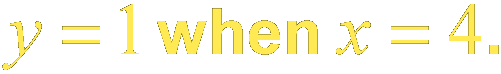 Inverse variation equation
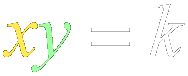 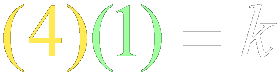 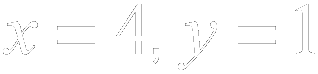 The constant of variation is 4.
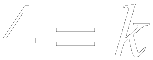 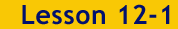 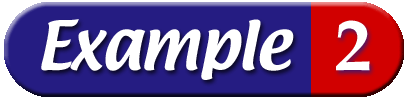 Solve for k.
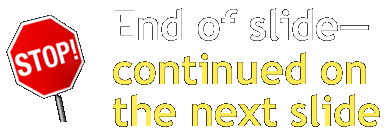 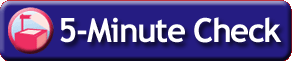 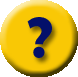 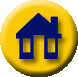 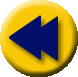 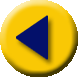 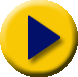 Example 1-2a
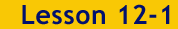 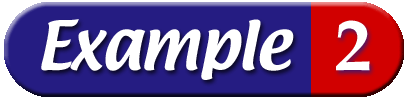 Choose values for x and y whose product is 4.
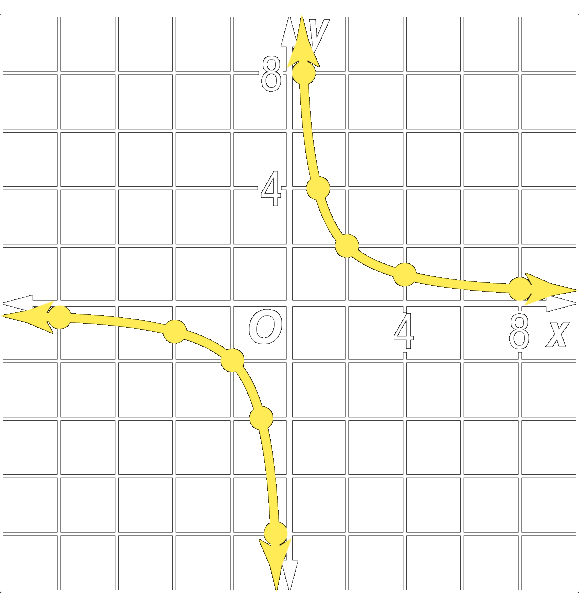 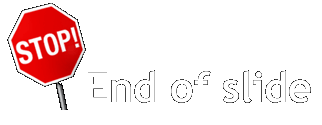 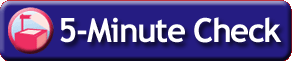 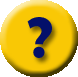 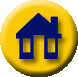 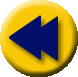 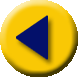 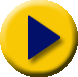 Example 1-2b
Graph an inverse variation in which y varies inversely as x and
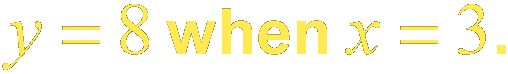 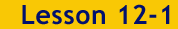 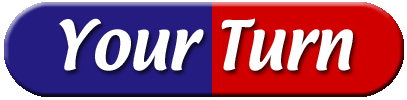 Answer:
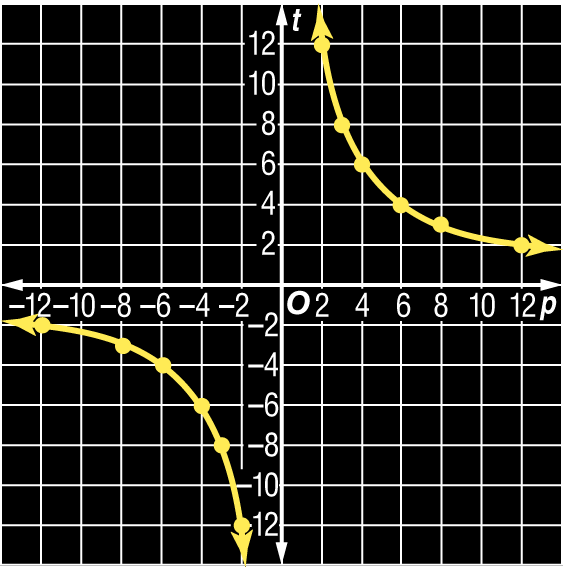 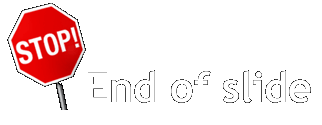 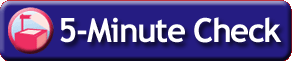 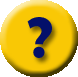 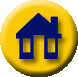 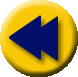 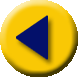 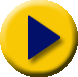 Example 1-2c
If y varies inversely as x andfind x when
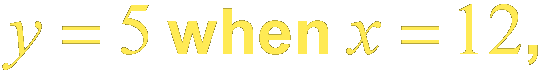 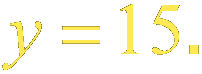 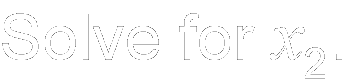 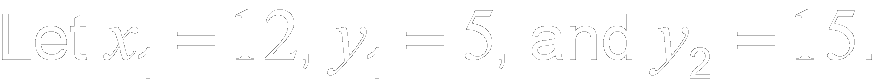 Product rule for inverse variations
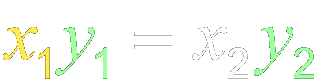 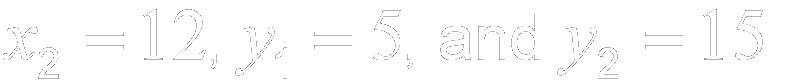 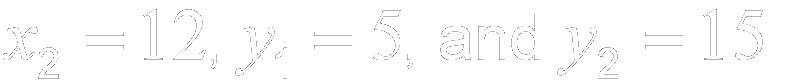 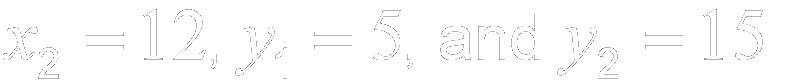 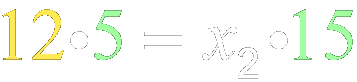 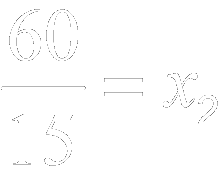 Divide each side by 15.
Simplify.
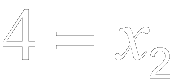 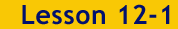 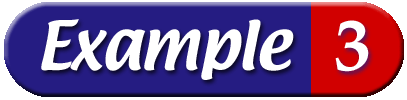 Method 1	Use the product rule.
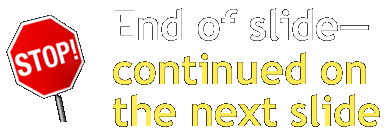 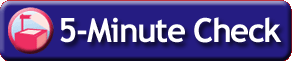 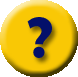 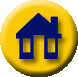 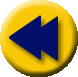 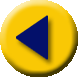 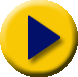 Example 1-3a
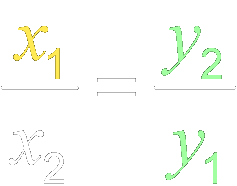 Proportion rule for inverse variations
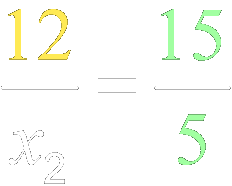 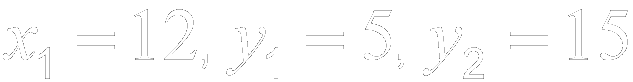 Cross multiply.
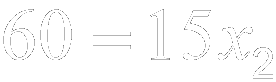 Divide each side by 15.
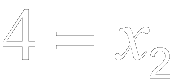 Answer:	Both methods show that
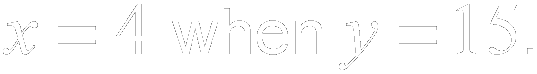 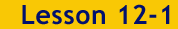 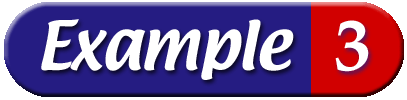 Method 2	Use a proportion.
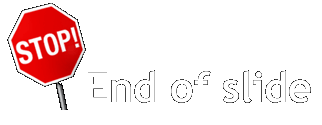 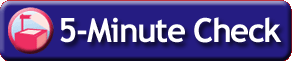 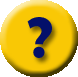 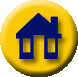 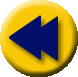 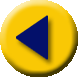 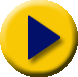 Example 1-3b
If y varies inversely as x andfind x when
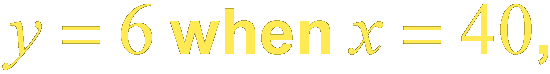 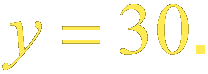 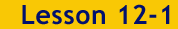 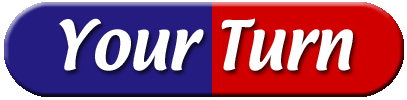 Answer:	8
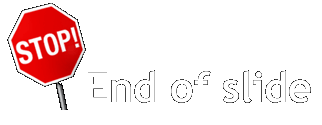 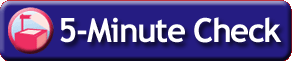 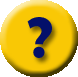 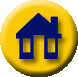 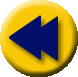 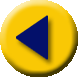 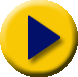 Example 1-3c
If y varies inversely as x and find y when
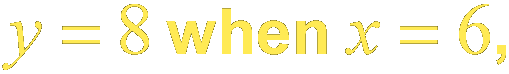 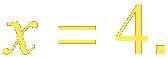 Product rule for inverse variations
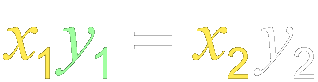 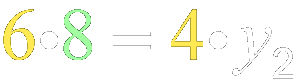 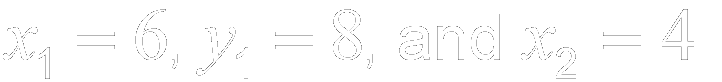 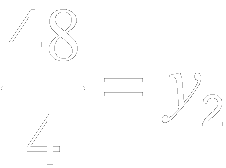 Divide each side by 4.
Simplify.
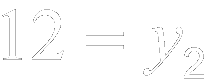 Answer:
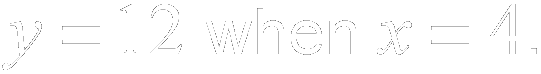 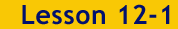 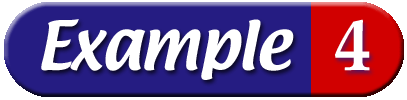 Use the product rule.
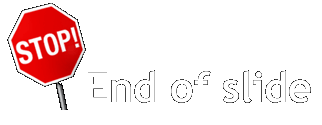 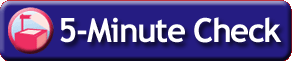 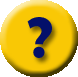 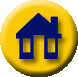 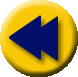 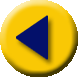 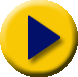 Example 1-4a
If y varies inversely as x and find y when
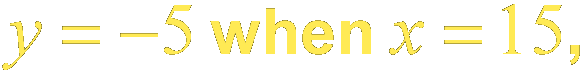 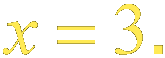 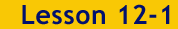 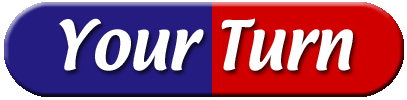 Answer:	–25
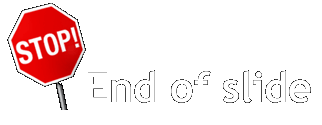 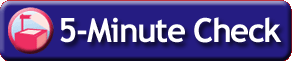 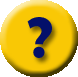 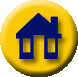 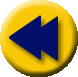 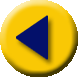 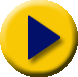 Example 1-4b
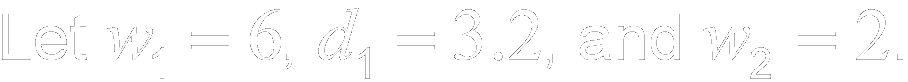 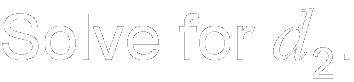 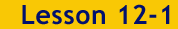 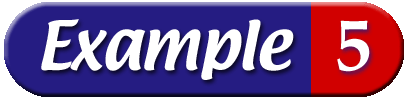 Physical Science  When two objects are balanced on a lever, their distances from the fulcrum are inversely proportional to their weights. How far should a 2-kilogram weight be from the fulcrum if a 6-kilogram weight is 3.2 meters from the fulcrum?
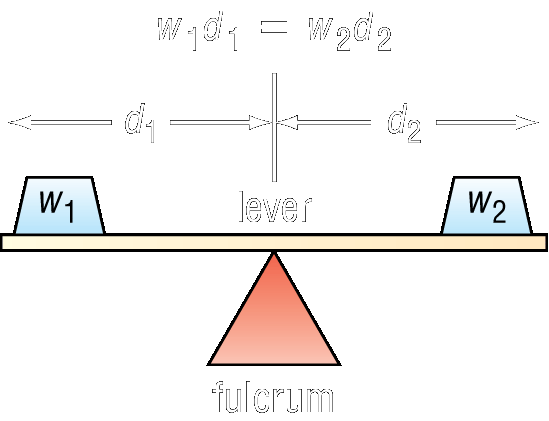 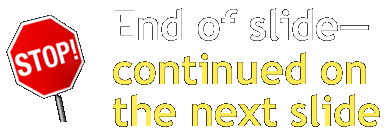 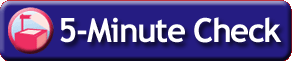 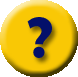 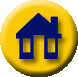 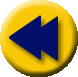 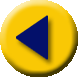 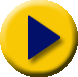 Example 1-5a
Original equation
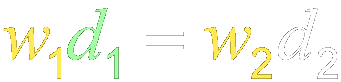 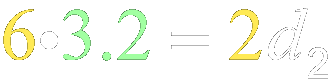 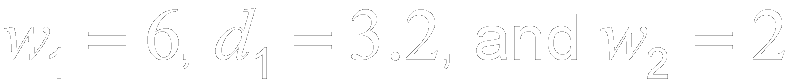 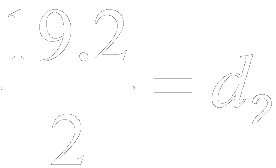 Divide each side by 2.
Simplify.
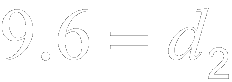 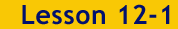 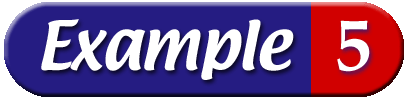 Answer:	The 2-kilogram weight should be 9.6 meters from the fulcrum.
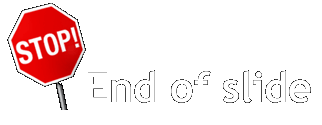 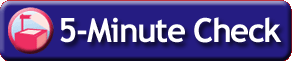 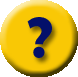 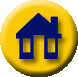 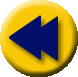 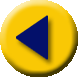 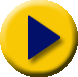 Example 1-5b
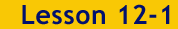 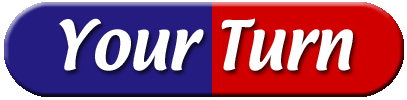 Physical Science  How far should a 10-kilogram weight be from the fulcrum if a 4 kilogram weight is 2.5 meters from the fulcrum?
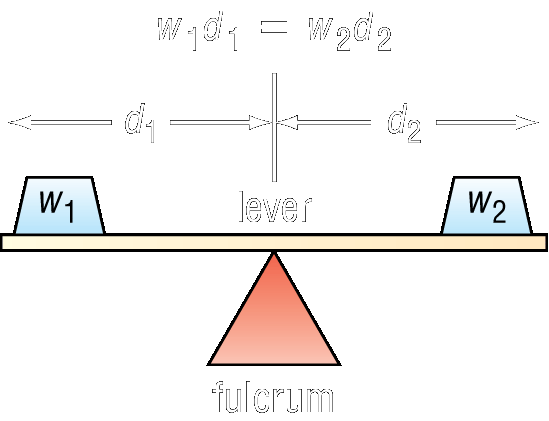 Answer:	1 m
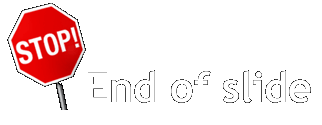 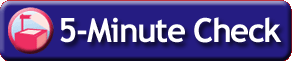 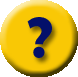 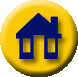 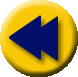 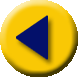 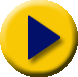 Example 1-5c
Homework
12-1 Inverse Variations
		2 Pages, Even Problems